Junckerin komissio (2014–2019)
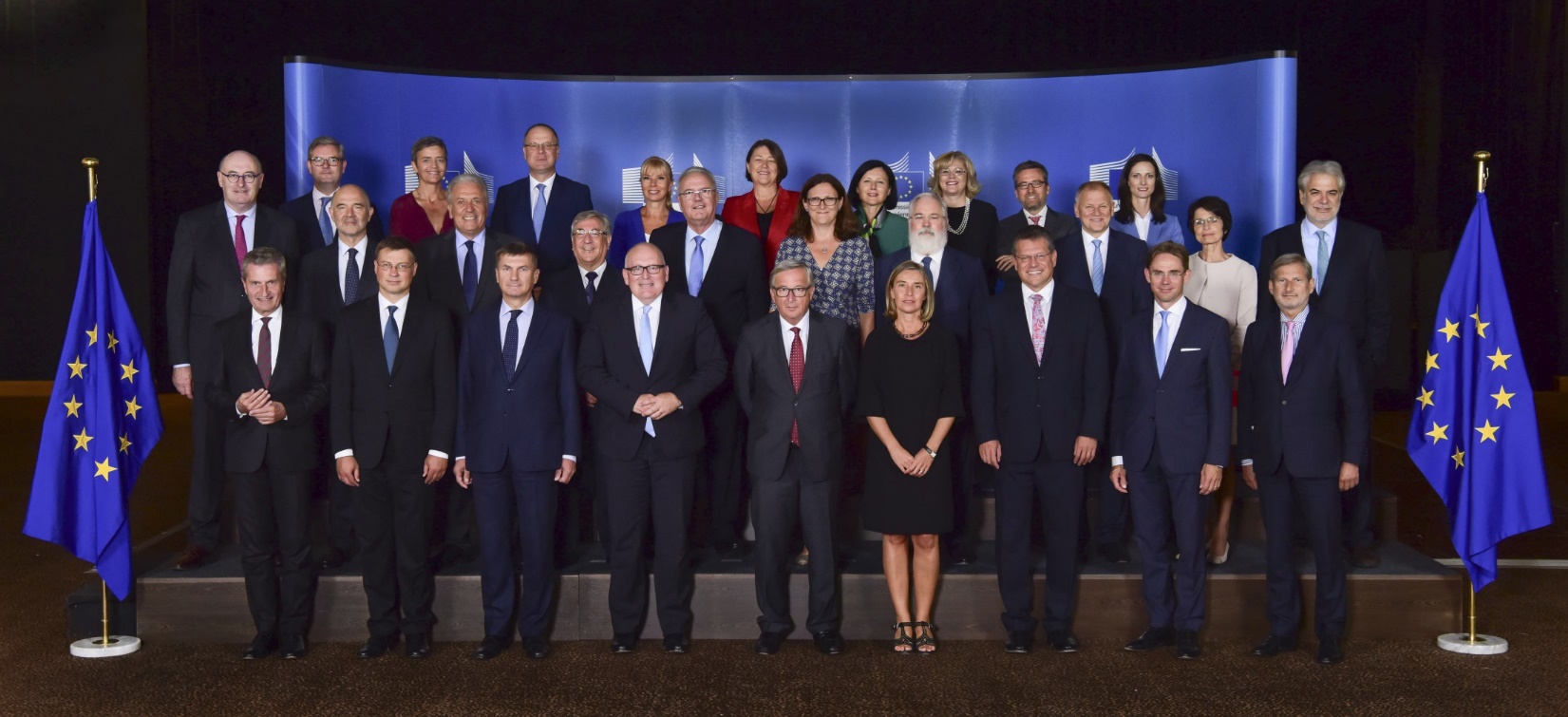 Euroopan parlamentin vaalit vuonna 2014
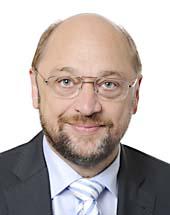 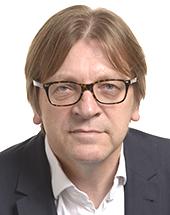 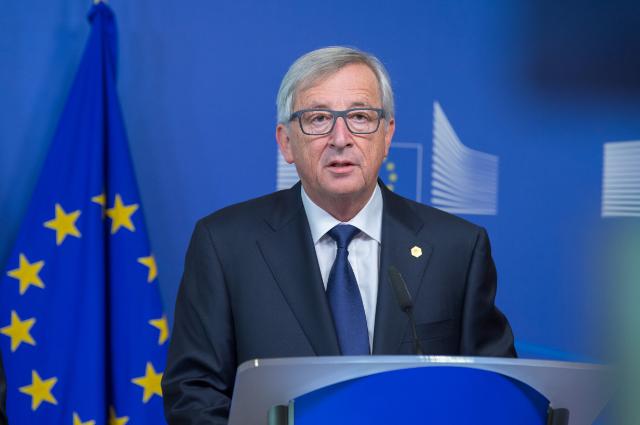 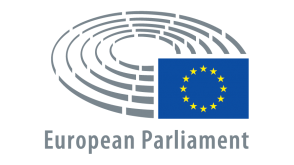 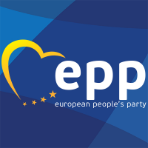 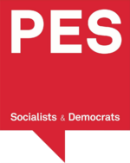 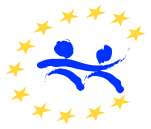 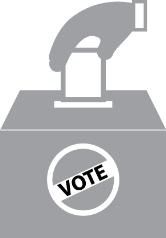 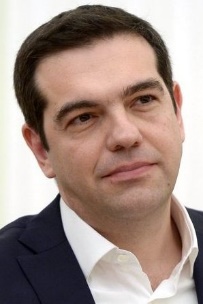 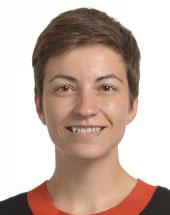 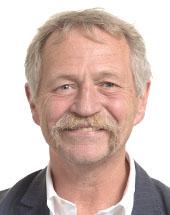 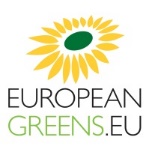 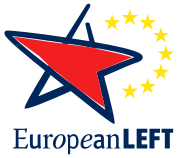 Euroopan parlamentin vaalit vuonna 2014
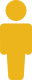 67      ALDE
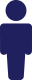 EPP      221
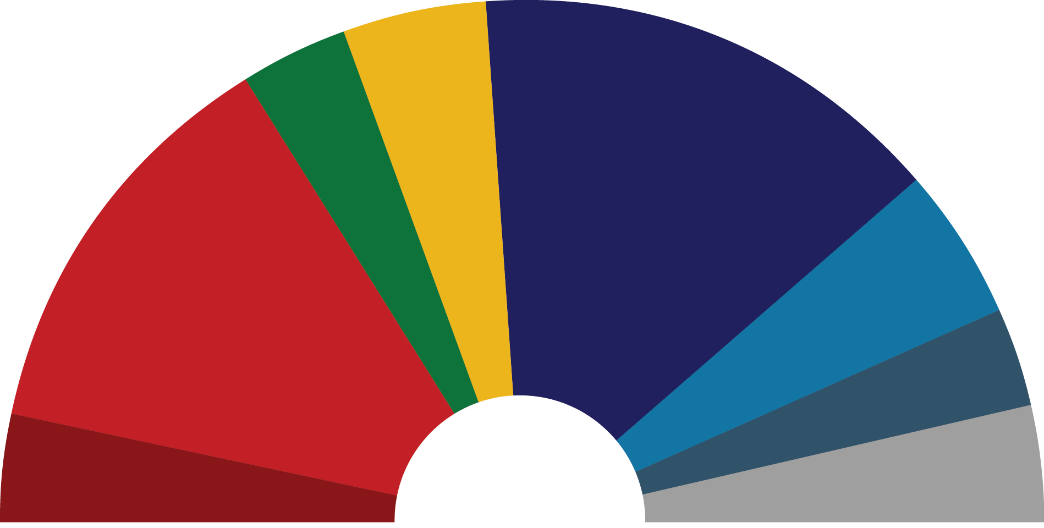 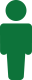 50     Vihreät/EFA
191     S&D
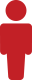 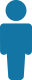 EKR    70
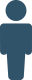 EFDD     48
751
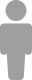 NI     52
52    GUE/NGL
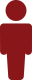 Puheenjohtaja Junckerin valinta
1
2
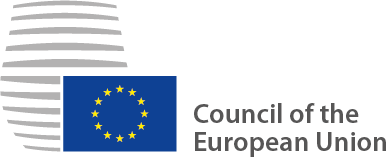 Valtion- ja hallitusten päämiehet
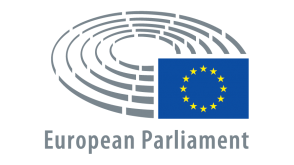 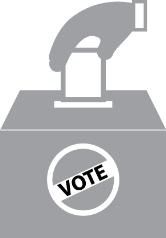 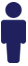 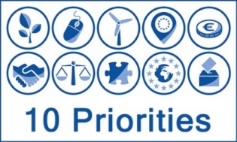 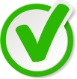 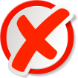 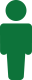 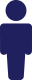 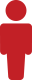 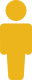 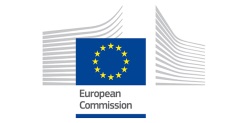 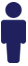 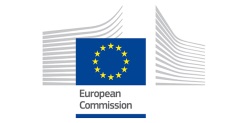 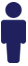 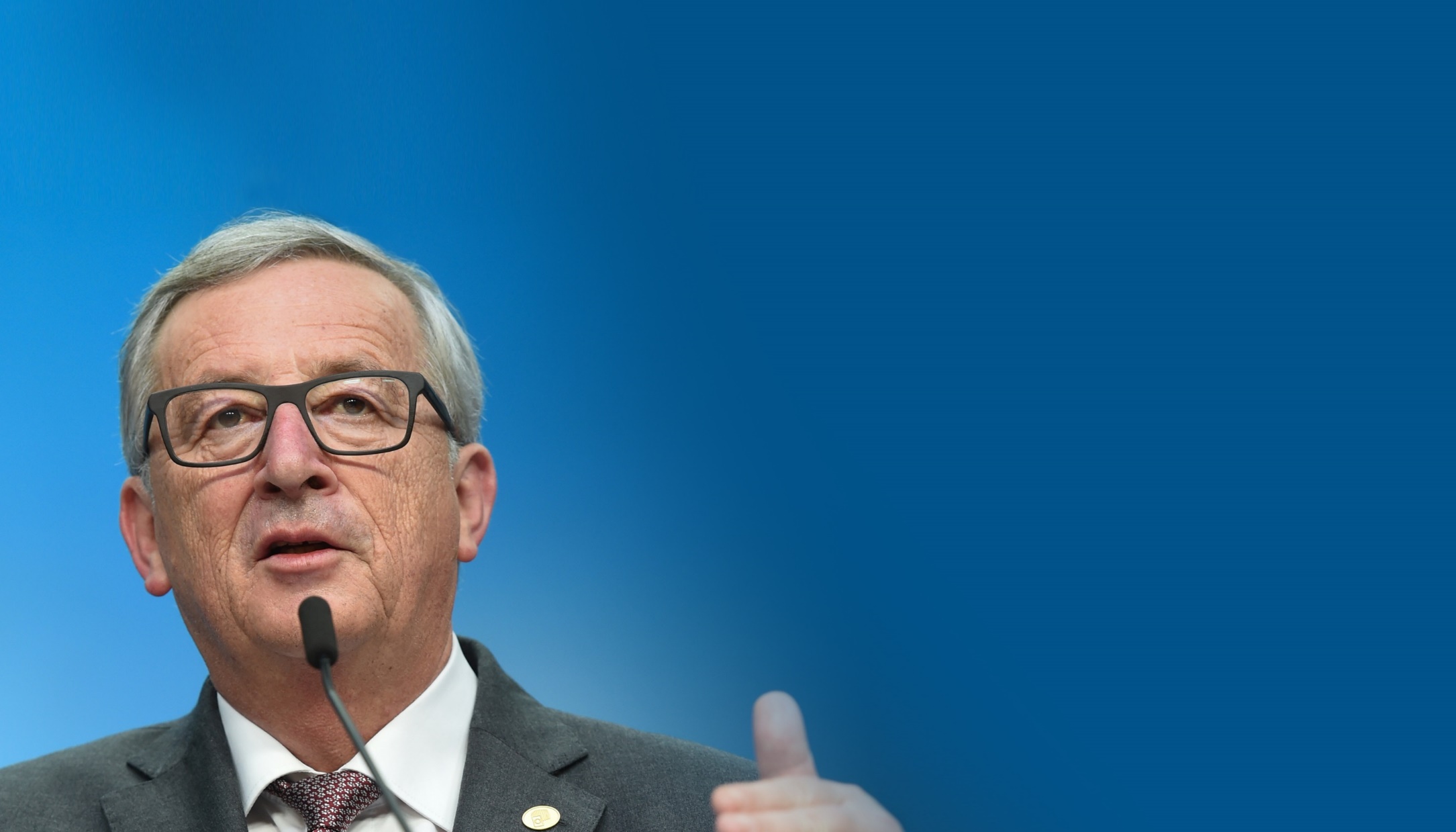 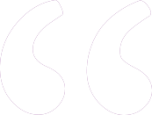 Ensimmäinen tavoitteeni komission puheenjohtajana on Euroopan kilpailukyvyn parantaminen
ja investointien lisääminen työpaikkojen luomiseksi.

Puheenjohtaja Jean-Claude Juncker
Strasbourg 15. heinäkuuta 2014